Числові, степеневих, показникові, логарифмічни та тригонометрични функції. Способи завдання функцій.
√3
√3/2
√2/2
√3/2
Устні вправи.
4
2
3
1
sin90°
cos90°
cos180°
0
1
sin(π/4)
-1
6
8
7
5
sin(π/3)
sin270°
cos360°
-1
1
cos(π/6)
11
12
10
9
cos(2π)
cos(‒π)
ctg(π/6)
-1
1
-1
sin(3π/2)
☺
14
15
13
0
1/2
cos(-π/2)
cos(π/3)
tg(π/4)
1
Молодец!
Напишіть функцію даного графіка
На одному з малюнків зображено     графік функції .   Вкажіть,                     на якому.
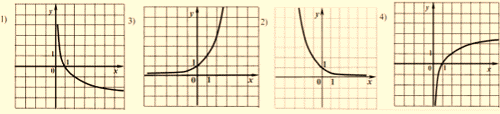 Скільки функцій з поданих є показниковими?
а) у = 2х;		              б) у = х3;		  в) у = (-5)х;		               д) y = (0,3)x;	е) y = πх;                           ж) у = 6      ?
В
5
Серед наведених функцій вибрати ті, що зростають
6
Серед наведених функцій вибрати ті, що спадають
7
Які з нижче перерахованих функцій є  зростаючими, а які спадними?
зростаюча,
спадна,
зростаюча,
зростаюча,
спадна,
При якому значенні аргумента х функції мають зміст
Між числами m і n 
поставити знак > або <.
Повторити  правила перетворень:
y =sinx
Перетворення графіка
y = sinx + 3
Побудувати графік 
функції
3
у=sinх+3
y = sinx
+
вгору
Зрушення вздовж осі ординат
Побудувати графік 
функції 
у=sinх-3
y = sinx - 3
-3
-
вніз
12
Зрушення вздовж осі абсцис
Побудувати 
графік 
функції 
у=sin(х -     )
y = sin x
y = sin(x -       )
+
Побудувати графік 
функції 
у=sin(х+     )
y = sinx
y = sin(x +       )
-
13
Стиснення і розтягування до осі абсцис
У = 3 sin x
Побудувати графік 
функції 
у= 3 sinх
K  > 1
Побудувати графік 
функції 
у=1/ 3 sinх
у = 1/3 sin x
0 <  K  < 1
14
Стиснення і розтягування до осі ординат
Побудувати графік 
функції 
 у =  sin2х
У =sin 2х
K  > 1
Побудувати графік 
функції 
 у =  sin
У = sin
0 <  K  < 1
15
Як з графіка функції у=2х утворити графік функції у=-2х.
перетворенням симетрії графіка функції
паралельним перетворенням графіка функції
дістається стиском графіка функції
Як можна побудувати графік функції
Графік функції                       дістається паралельним перетворенням графіка функції         відносно осі Ох в ліво
 на 3, після чого теж паралельним перетворенням  відносно осі Оу  вгору на 1.
Графік функції                       дістається паралельним перетворенням графіка функції         відносно осі Ох в ліво
 на 1, після чого паралельним перетворенням утворений   графік функції переносимо відносно осі Оу вгору на 3.
Графік функції                         дістається паралельним 
перетворенням графіка функції             відносно осі Оу вгору на 3, 
і потім паралельним перетворенням відносно осі Ох вліво на 1
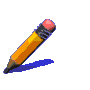 Т е с т  о в і з а в д а н н я
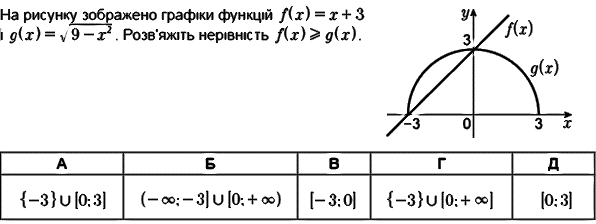 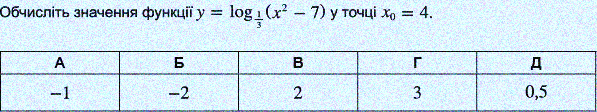 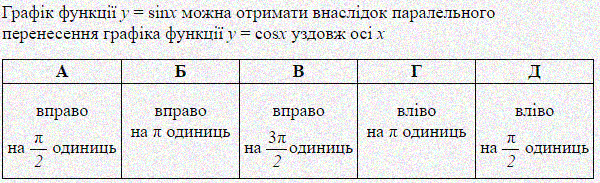 19
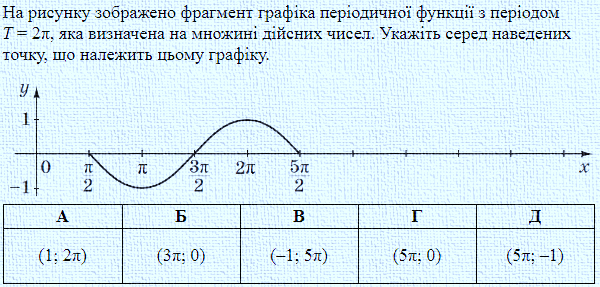 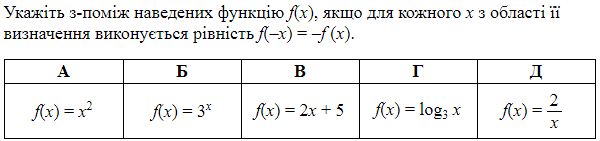 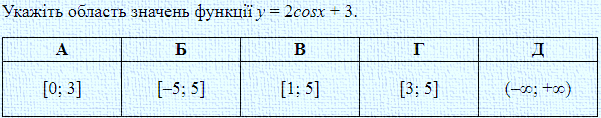 20
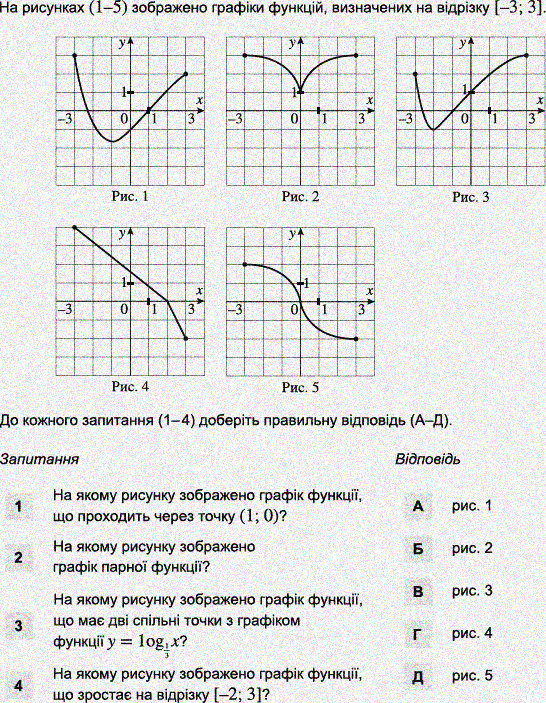 21
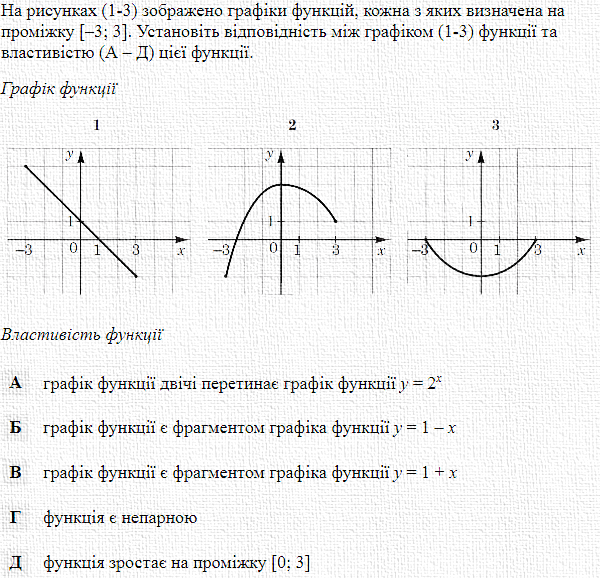 22
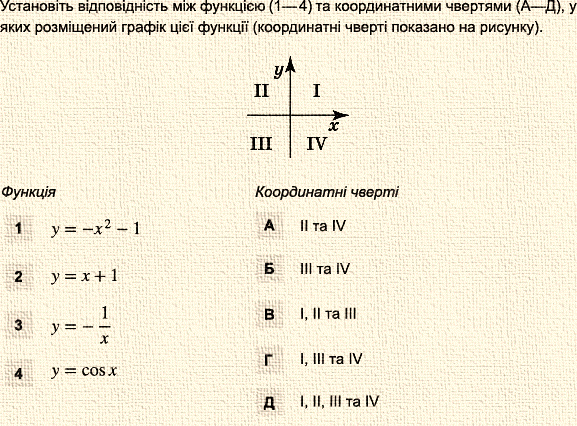 23
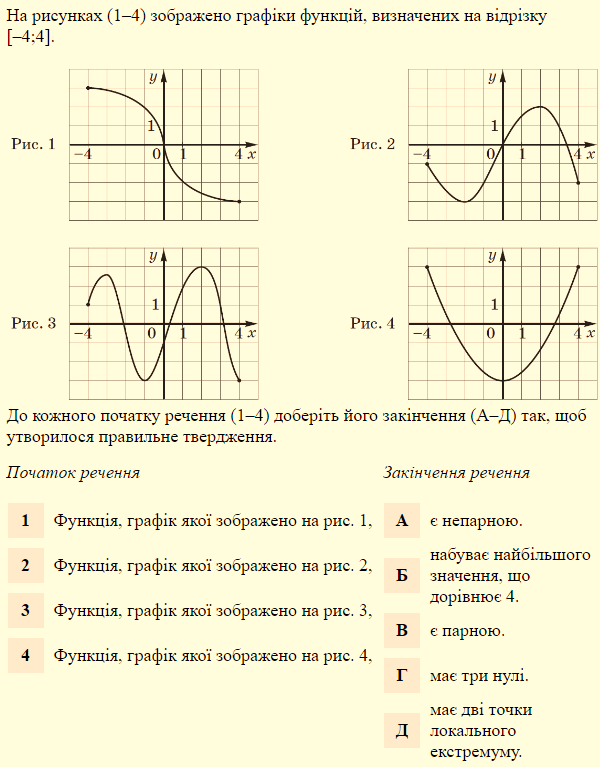 ДОБАВИТЬ НИЖНИЙ КОЛОНТИТУЛ
24
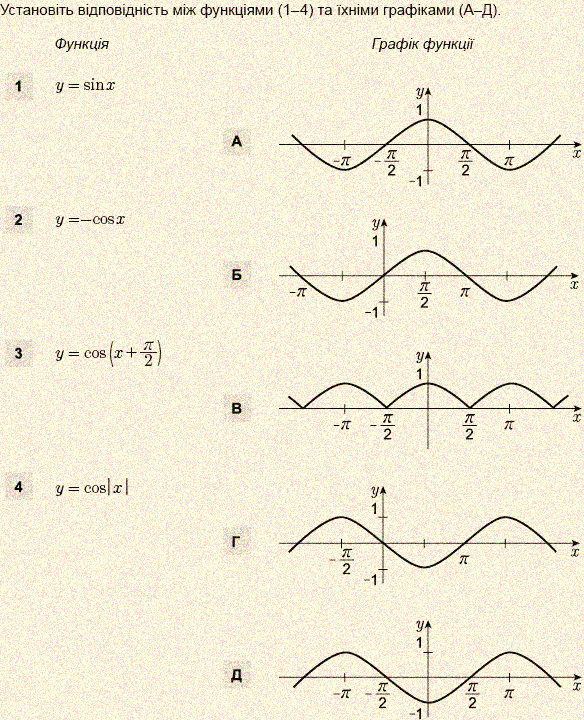 25
Домашнє завдання.
РОБОЧИЙ ЗОШИТ З МАТЕМАТИКИТема 7 ст. 80Тест в moodle .
Дякую за увагу!